dobre praktyki – Łódź 2019
Schülerprojekt Baden Württemberg Woiwodschaft Lodzkie
konkurs szkolny #łódzkie
koordynatorzy projektu
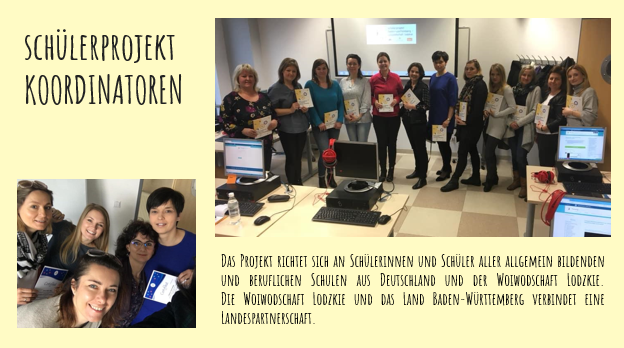 cele projektu
przebieg projektu
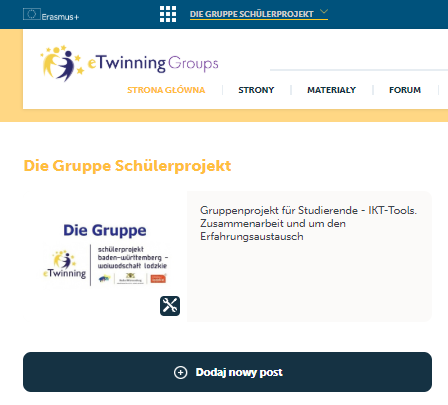 platforma TwinSpace
wybór zagadnień projektowych
prezentacja partnerów
współpraca partnerska
udział germanistów w webinariach
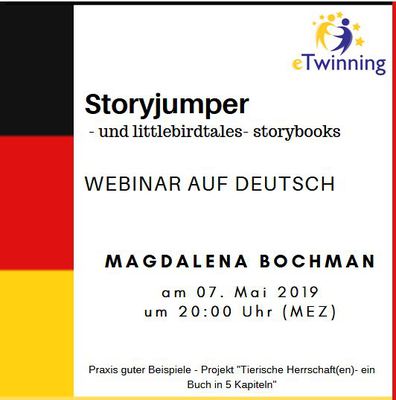 wybór logo projektu
mądre wynalazki … wynalazcy
otwórz oczy na … miejsca
Murale … to sztuka
komunikacja partnerów
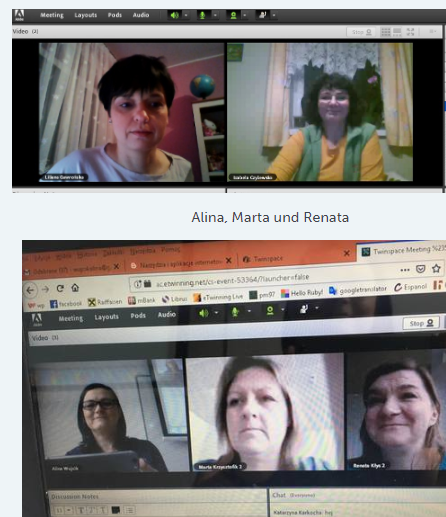 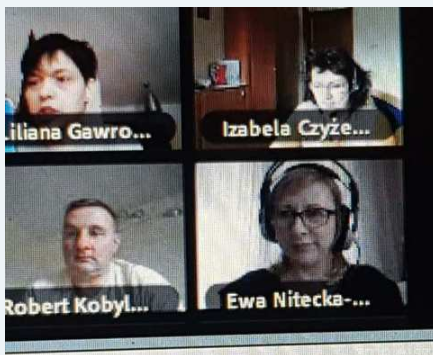 videokonferencje
współtworzenie materiałów
twórcze wypowiedzi
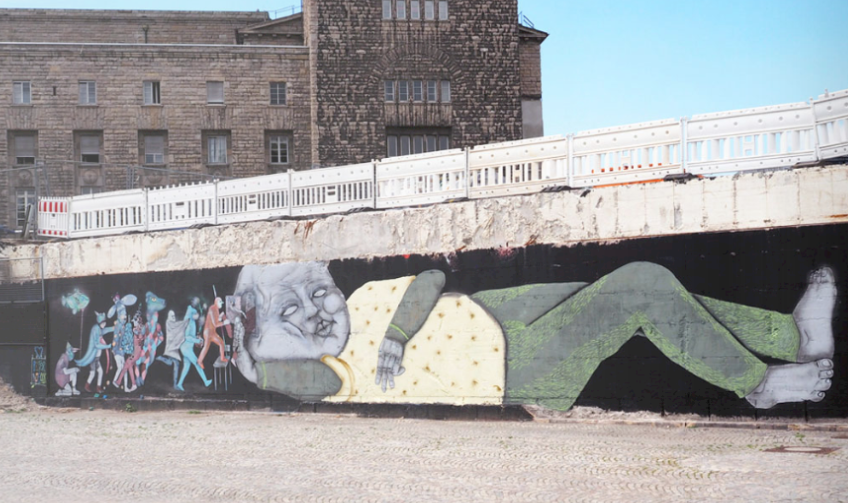 << Stuttgart: Peter Kosock
szkice, fotografie, opisy
gra miejska śladami historii
gamifikacja, quizy, prezentacje
ewaluacja, podsumowania
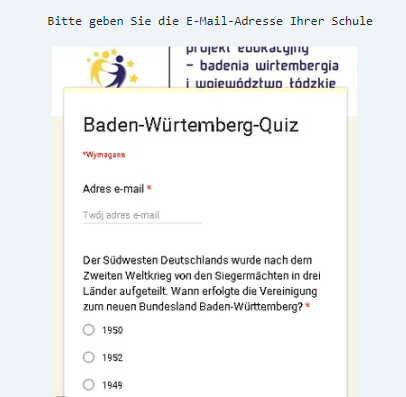 zwycięzcy konkursu szkolnego
spotkanie z partnerami
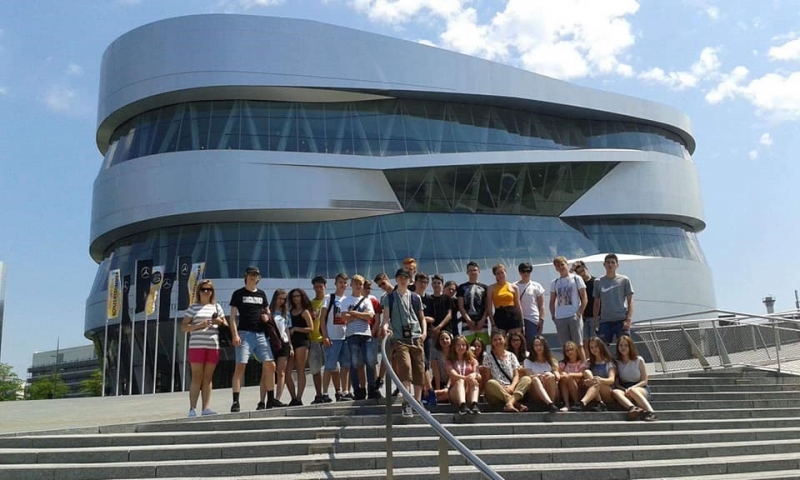 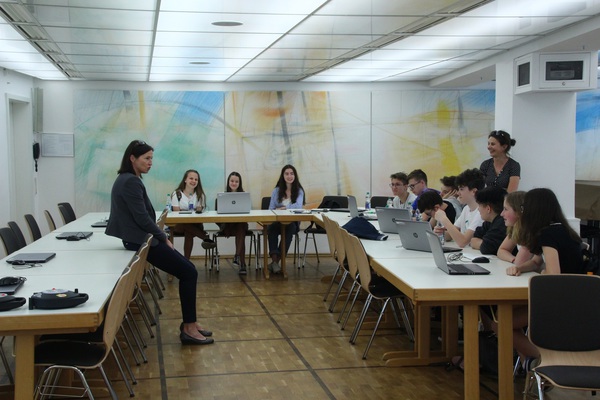 gala #łódzkie
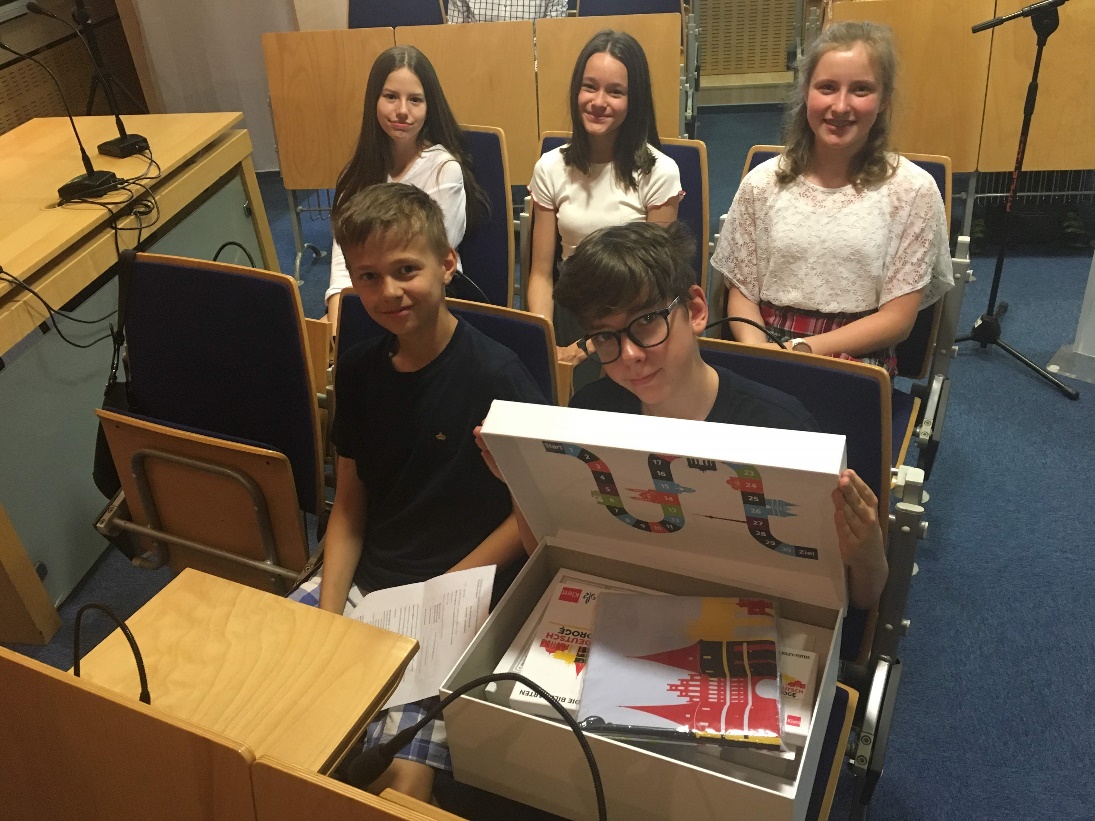 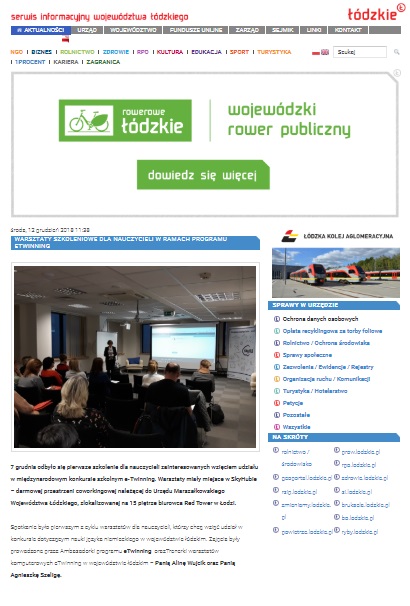 kalendarz   2020
galeria 2019
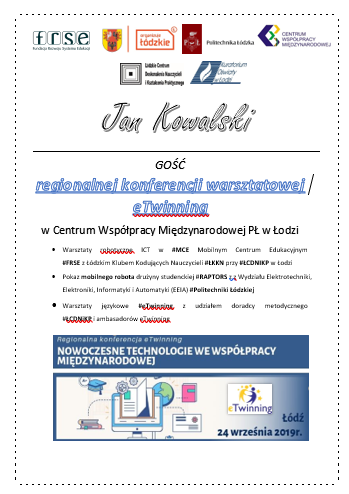 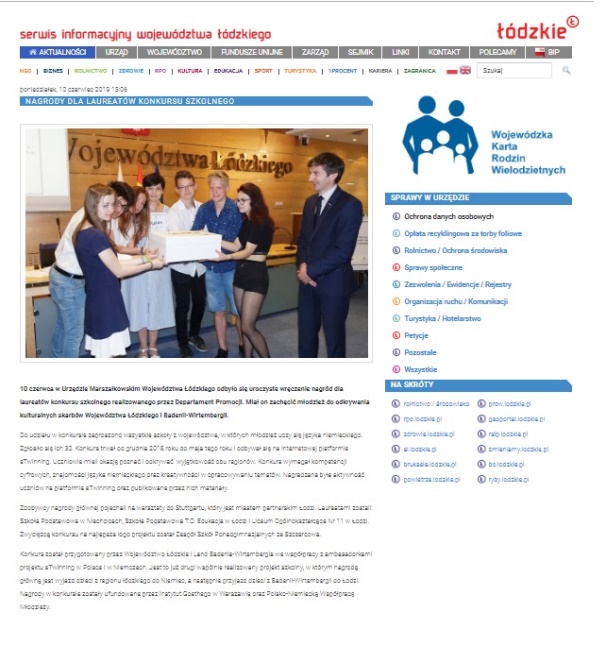 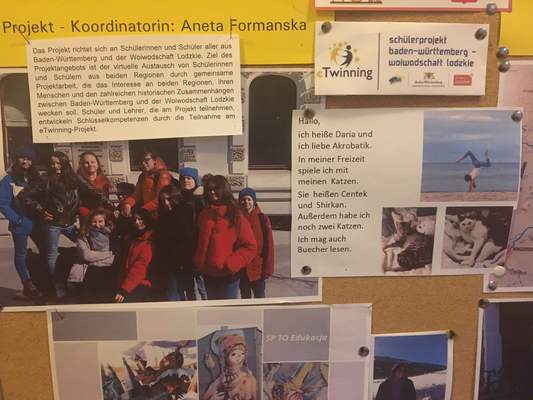 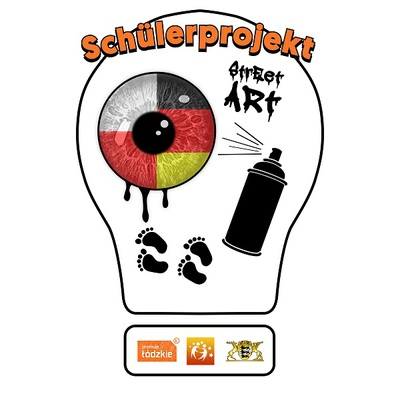 dobre praktyki 2019
Schülerprojekt Baden Württemberg Woiwodschaft Lodzkie